New Forms of PrivatizationMaking It Public:  Evidence and Action Against PrivatizationNational Union of Public and General EmployeesOttawa, Canada28-30 October 2014
Dexter Whitfield
Director, European Services Strategy Unit, Adjunct Associate Professor, Australian Workplace Innovation and Social Research Centre, University of Adelaide
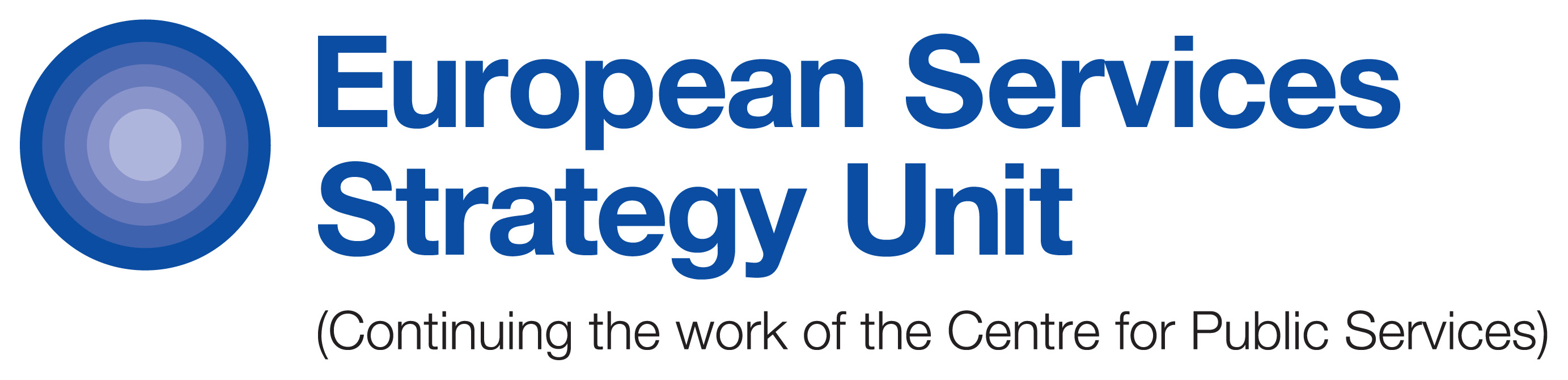 Agenda
Current context
Why new forms of privatisation have emerged
New forms of privatization
Economics of the new privatization
The vested interests promoting these new forms
Examples of new forms of privatization
Performance of new forms of privatization
Effect of a 'public service economy'
Impacts for service users and public employees   
Lessons learnt and action strategies
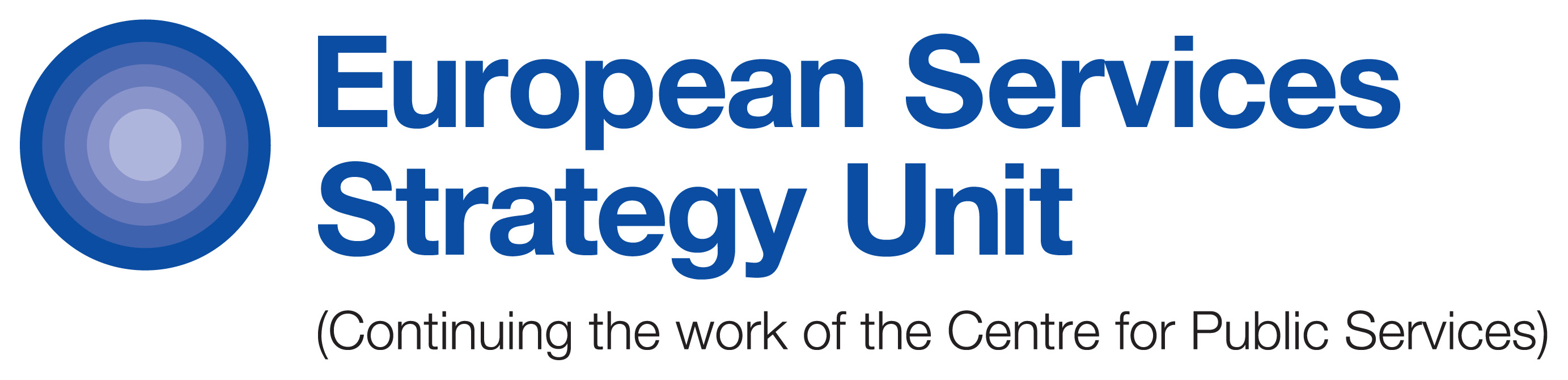 Context
Continuing austerity combined with neoliberal objectives:		Free trade and competition		Deregulate to accumulate		Deconstruct democracy – consolidate corporate welfare		Reconfigure the state and cut taxes		Reduce cost and power of labour
UK led the way in neoliberal transformation - financialization, personalization, marketization and privatization.
Austerity-driven continuation of existing forms of privatization to wider range of assets and services.
Increasing political consensus between main political parties.
Taxation, corporate evasion and public resources.
Free Trade Agreement negotiations – TTIP, CETA, TISA. 
Debate about the ‘social economy’.
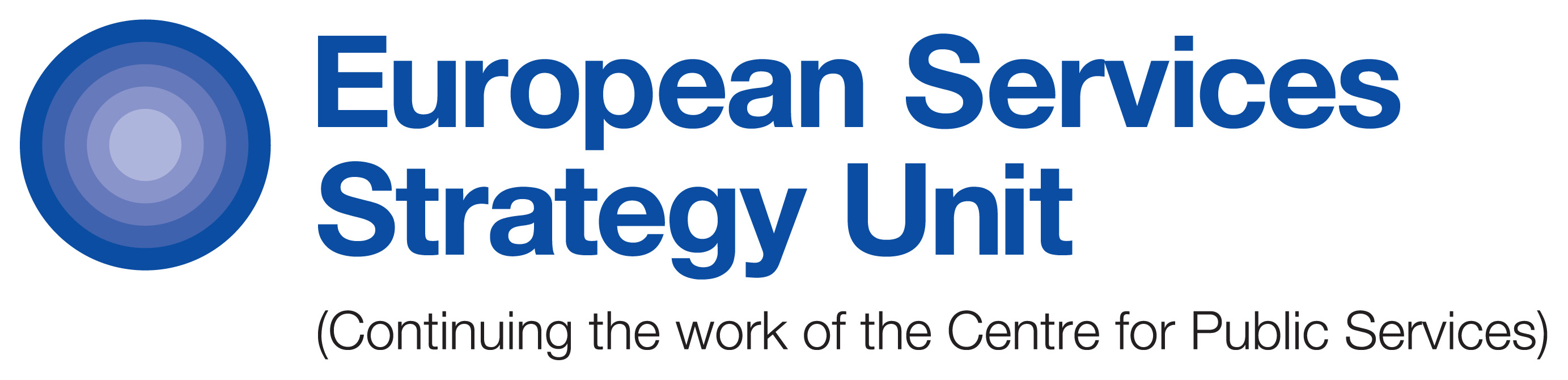 Why new forms of privatization have emerged internationally and in Canada
Mutation of privatization required to extend it
Changes in the role of the state 
Demands of capital for new opportunities for accumulation 
Changes in the finance of services 
Changes in employment
Changes in the distribution of power

But high risks, failures, threats and vulnerabilities
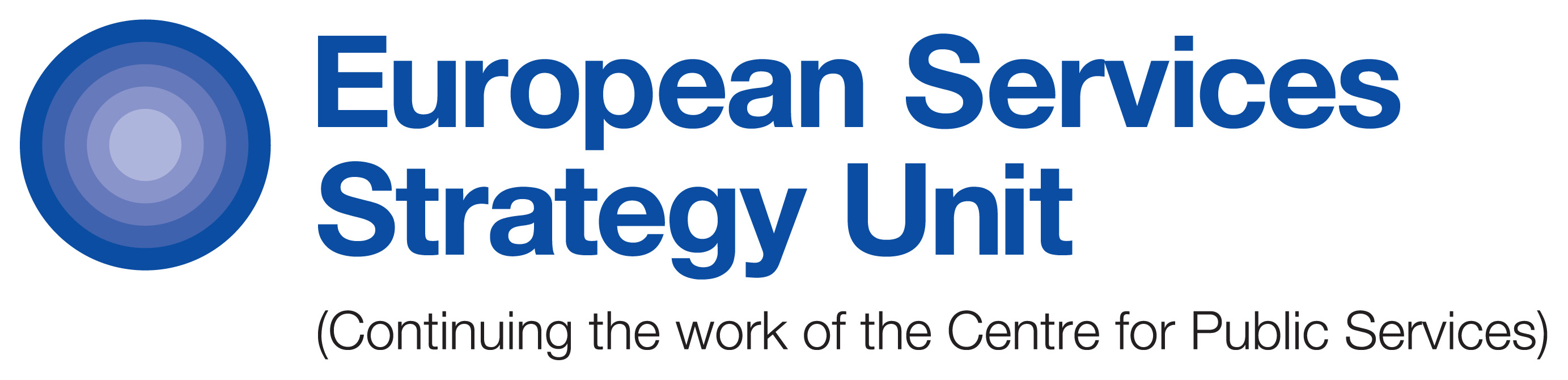 Outline of the new forms
P3 strategic partnerships.
Whole service contracts.
Social impact bonds – payment by results – and privately financed social investment projects.
Transfer of public services.
Expanded role for non-profit organizations.
Fragmentation of public networks eg schools and hospitals into stand alone semi-commercialized organizations.
Personal Budgets extended to more health and social care service users.
Community rights to challenge, bid, buy, manage, build, buy and transfer assets to non-profit organisations or private companies.
Monetizing & recycling public assets & P3 secondary market.
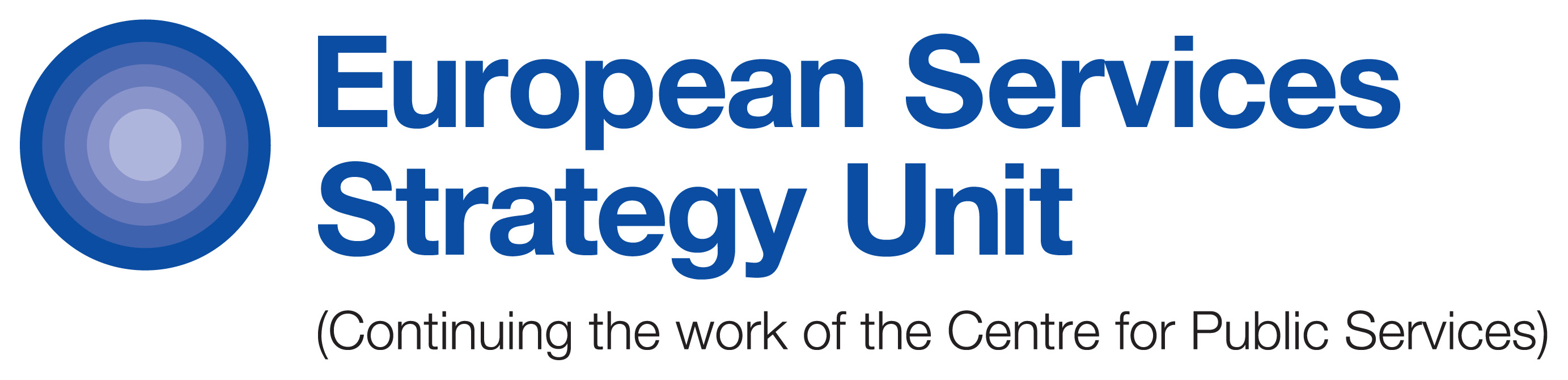 Six parts to each pathway
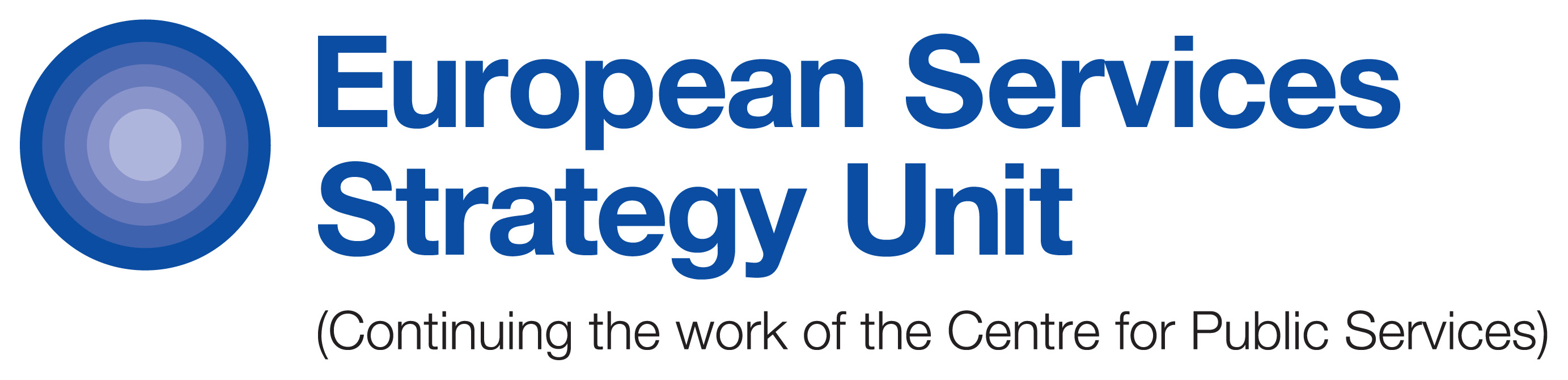 Economics of the new privatization
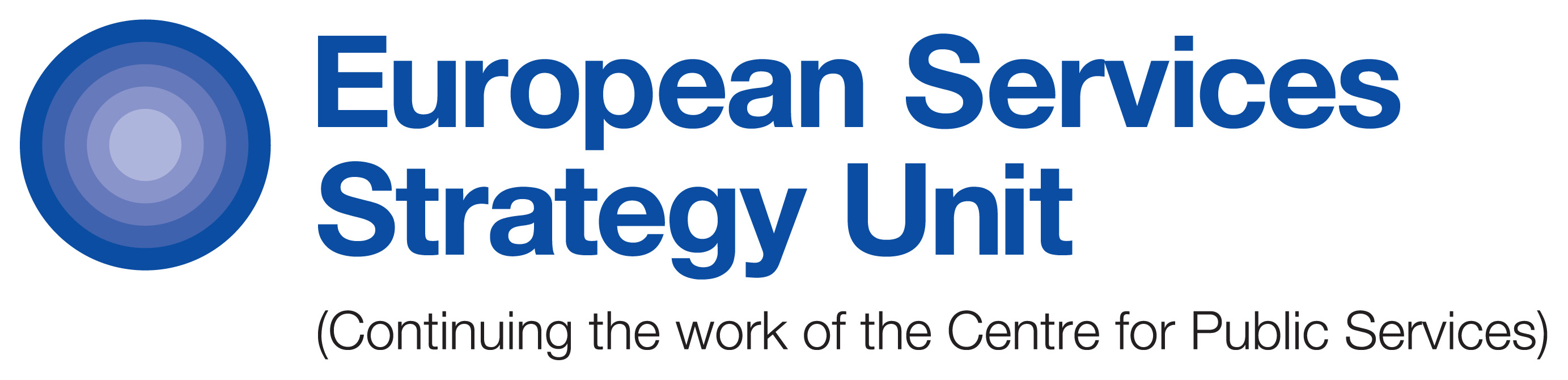 The vested interests promoting the new forms
Role of philanthrocapitalism
		Foundations and charities		Social finance intermediaries
		Large non-profit housing groups
		Social enterprises
Growth shadow banking - hedge funds, private equity  
Transnational companies and corporate social responsibility
Trade and business organizations
Right wing think tanks and political groups
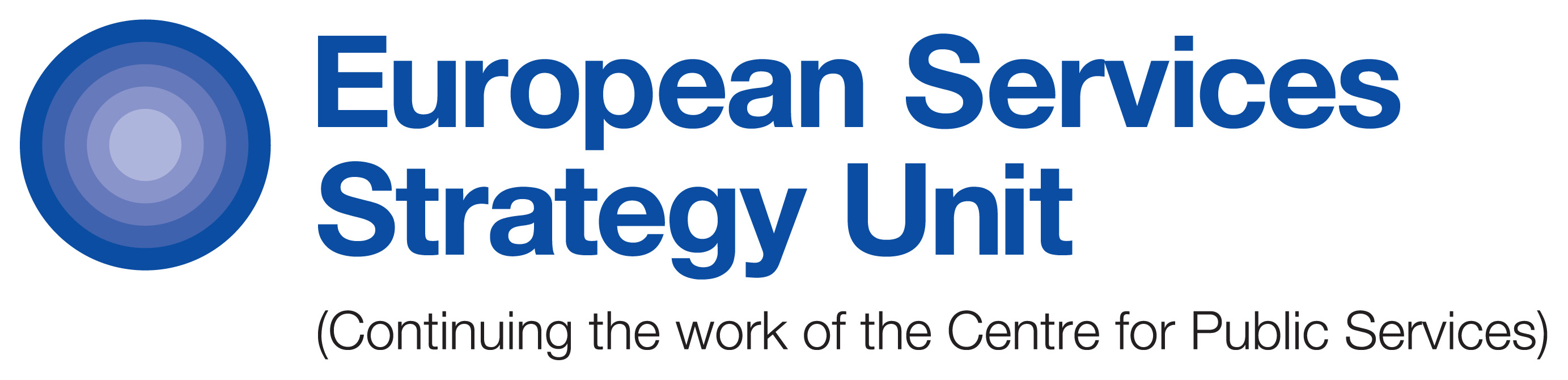 Neoliberal public management
Commissioning – separation of purchaser and provider functions.
Loss of experience in frontline service delivery and contact with service users.
Public sector relinquishes responsibility for changes in staffing levels, terms and conditions, and the employment practices of contractors. 
In-house option restricted to ‘business as usual’.
Rationalisation as services are privatized.
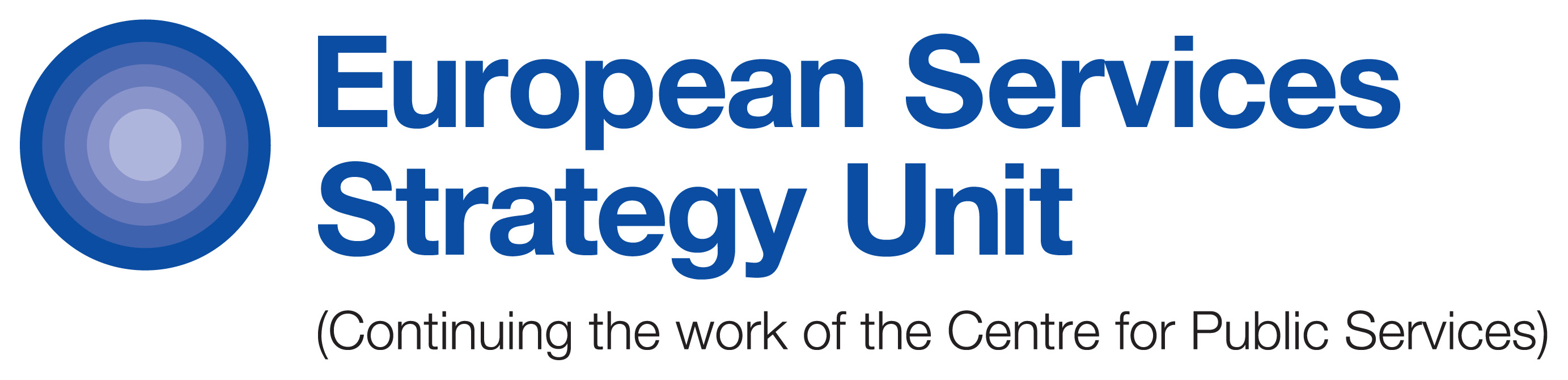 P3 Strategic Partnerships
Long-term, multi-service, multi-$m contract.
50 – 1,000 staff transfer to contractor or Joint Venture Company.
Contracts 10 -12 years with 5 year extension option, highways and waste contracts 25+ years.
Focus on services and revenue budgets.
Minimal private finance because small infrastructure element.
Big savings and job generation targets but…….
‘World class services’ & ‘beyond excellence’ claims.
Highways are ‘whole service’ contracts.
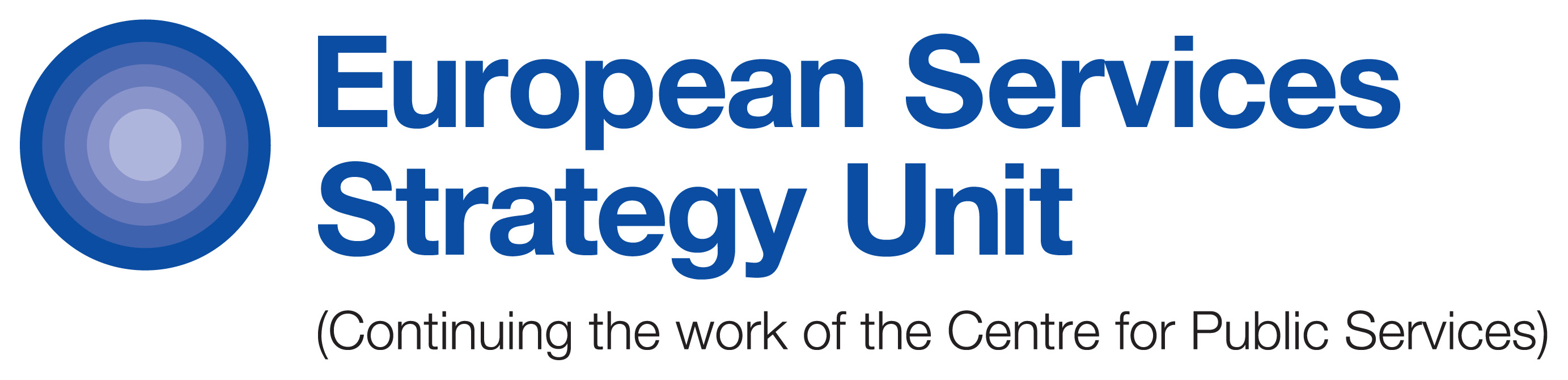 P3 strategic partnerships
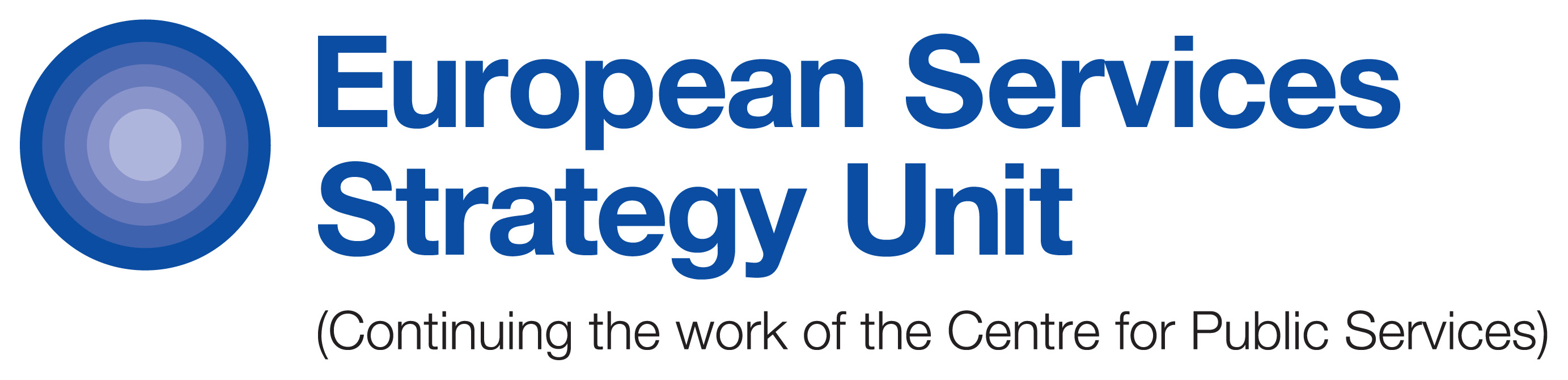 Impact investing - social investment
New market for financial intermediaries, contractors, consultants & lawyers.
Promoted by JP Morgan, Goldman Sachs, Bank of America.
“..allows government to purchase results” (G8 Taskforce)
Enforces neoliberal role of government – public sector as facilitator with loss of accountability.
Market redefining impact assessment. 
No reference to quality of jobs and trade union organization – charities, social enterprises. 
Secondary market in SIBs – the Social Stock Exchange!
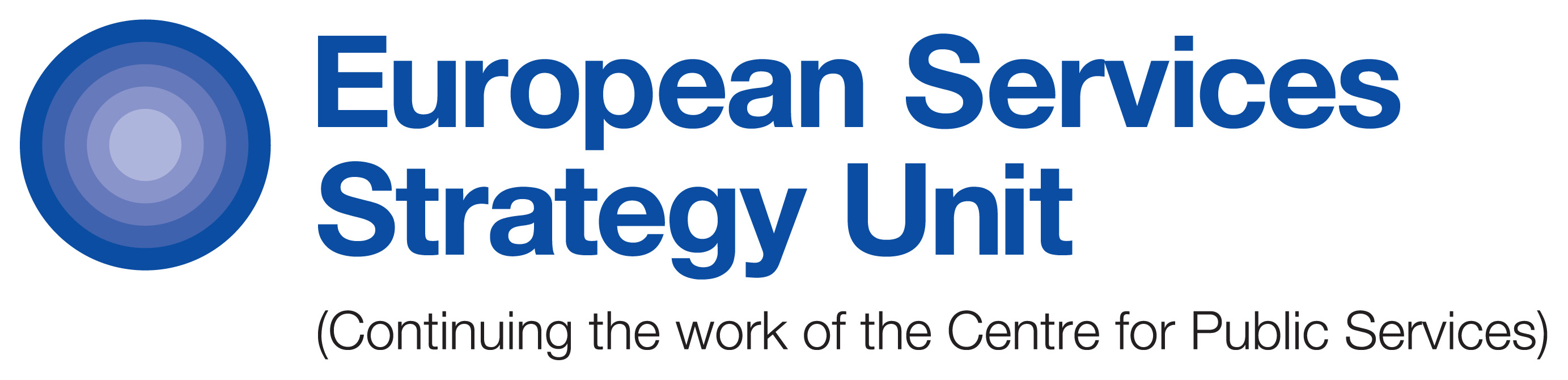 Social Impact Bonds
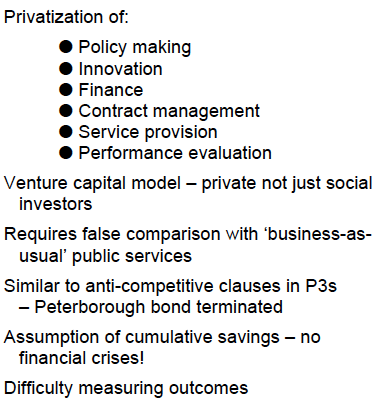 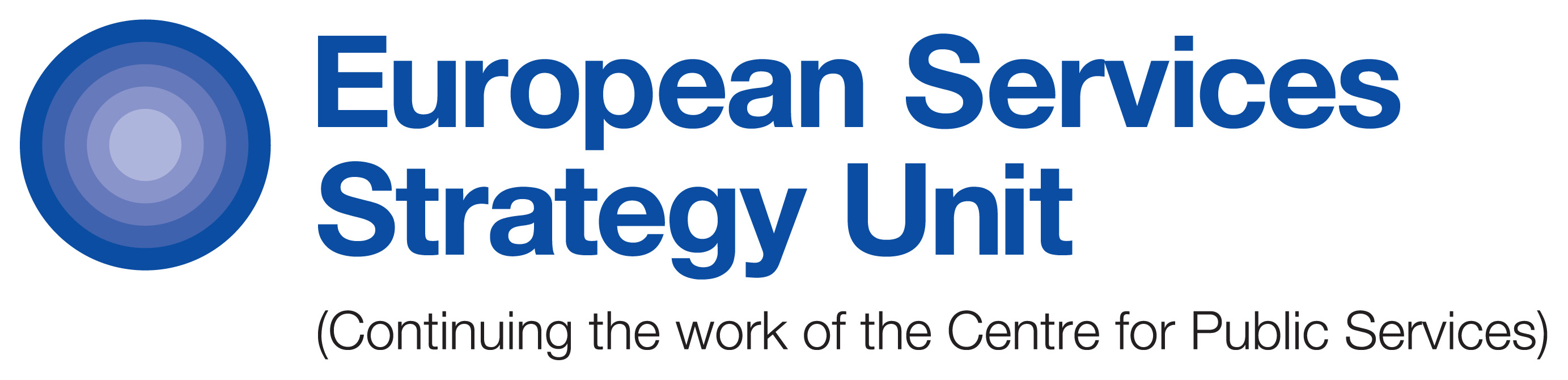 Social Impact Bonds – savings?
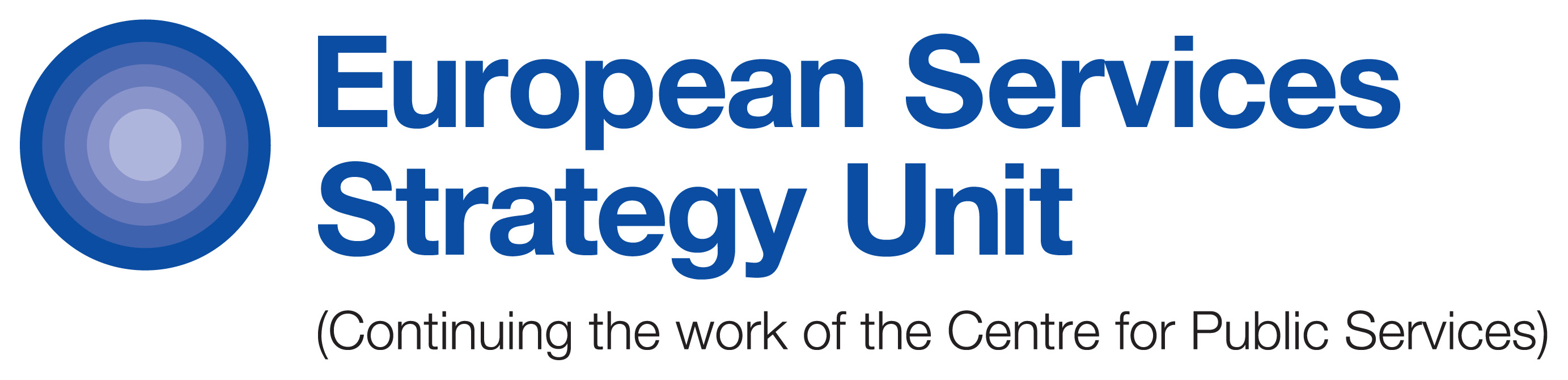 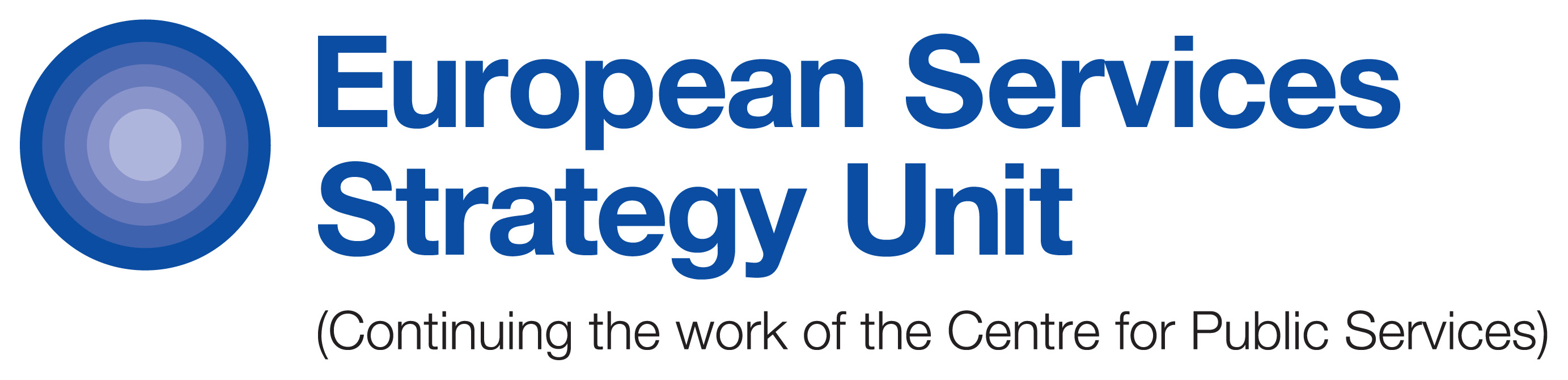 Transfer of services to social enterprises
Initially Housing Management Companies, Leisure and Care Trusts.
Now
Local Authority Trading Companies
Social Enterprises - some believe this is not privatization
Local Enterprise Partnerships for economic development, transport and housing investment 
Over C$400m UK government grants to establish social enterprises in health & local government. 
Motives and potentially ‘poisoned chalices’?
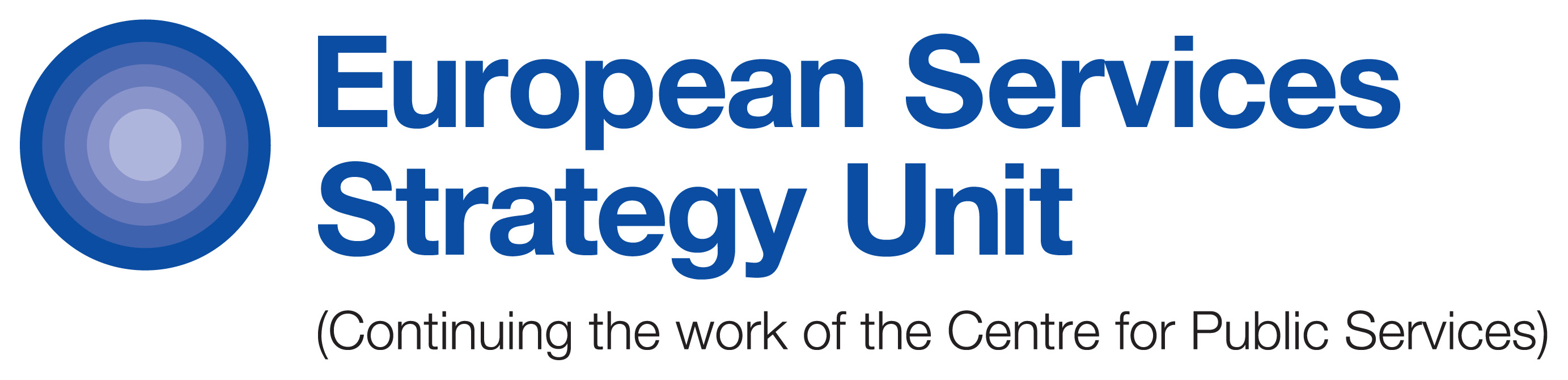 Personal budgets
Personalisation agenda and ‘co-production’.
Initially to give people requiring long-term complex needs with more control over services.
Extended entitlement to more and more groups in social care, health and special educational needs.
A direct payment to purchase services (24% social care)
An account held and managed by local government
An account held by a third party and called off by users
Integrated health and social care personal budgets April 2015
Effect of budget cuts.
Service users select a service provider – increased role for voluntary & community services – ‘virtual market places’
Legal constraints imposed on use in in-house services.
Variant to education vouchers.
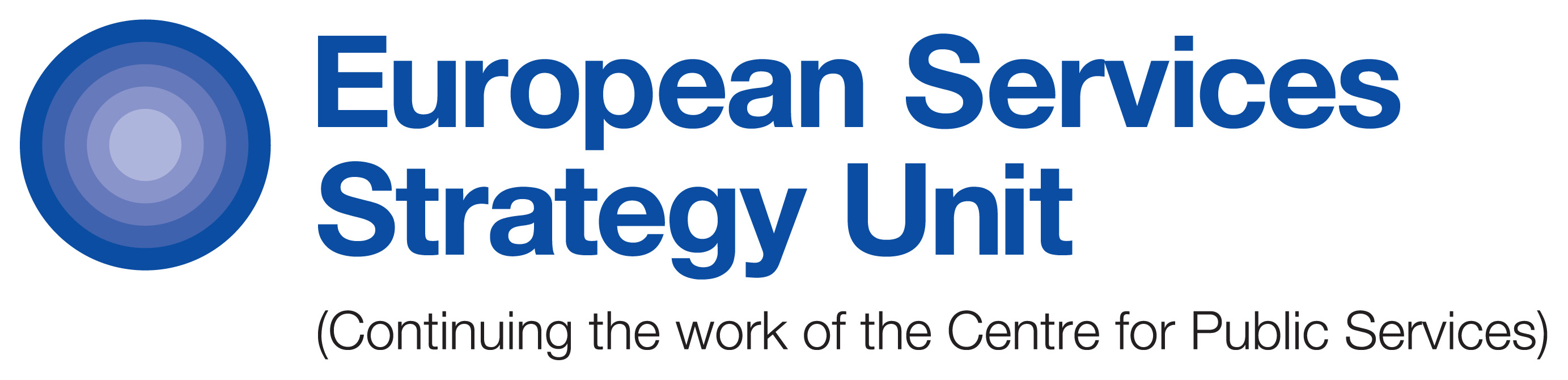 Future of P3 projects
Citywide contracts combining infrastructure & services
Growth of secondary market trading public assets and offshore tax evasion – Canada - UK reform for public sector equity stakes!  
Exclusion of support services but also growth of hospital hotel services contracts.
Buy-back proposals – who pays and need for end of P3s.
Increased monetizing/recycling of public assets.
Created Corporate Welfare system – P3 Wealth Machine.
Need for new integrated direct public investment model, alliances and action strategies.
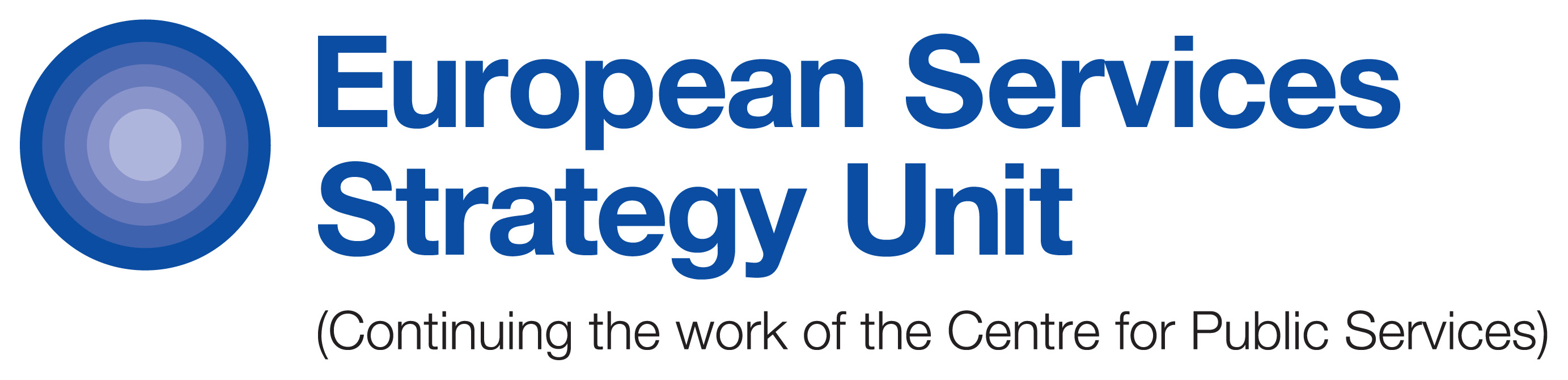 Performance of new privatizations
Local Authority Trading Companies – several closures/wage cuts
Employee-owned bus companies – gone
Management buyouts – gone
Mutual building societies – many demutualized
Largest leisure trust operates as a private contractor
Growth of national chains housing associations diversified into social care and private housing
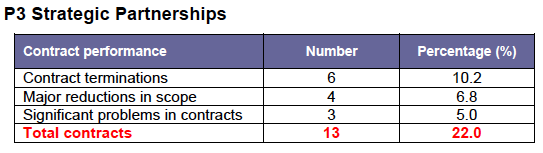 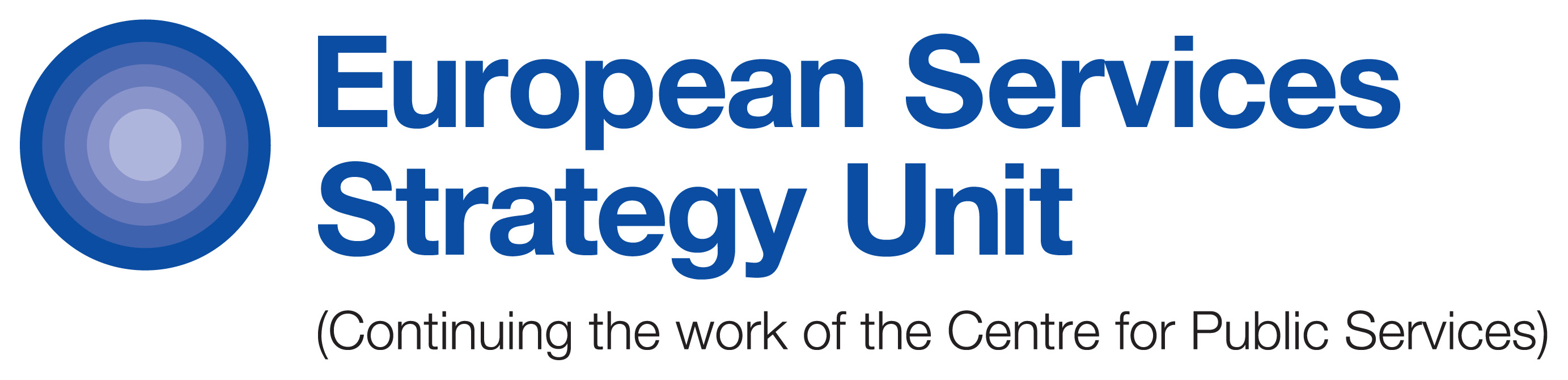 Effect of a 'public service economy'
New and higher charges for public services – monetizing of public sector.
Job losses and cuts in terms and conditions 
Weakened trade union organisation
Erosion of democratic accountability and transparency
‘Commercial confidentiality’ to stop involvement
Equalities and social justice marginalised
Increased competition for resources
Reduced capacity of government to tackle poverty, inequalities and basic needs.
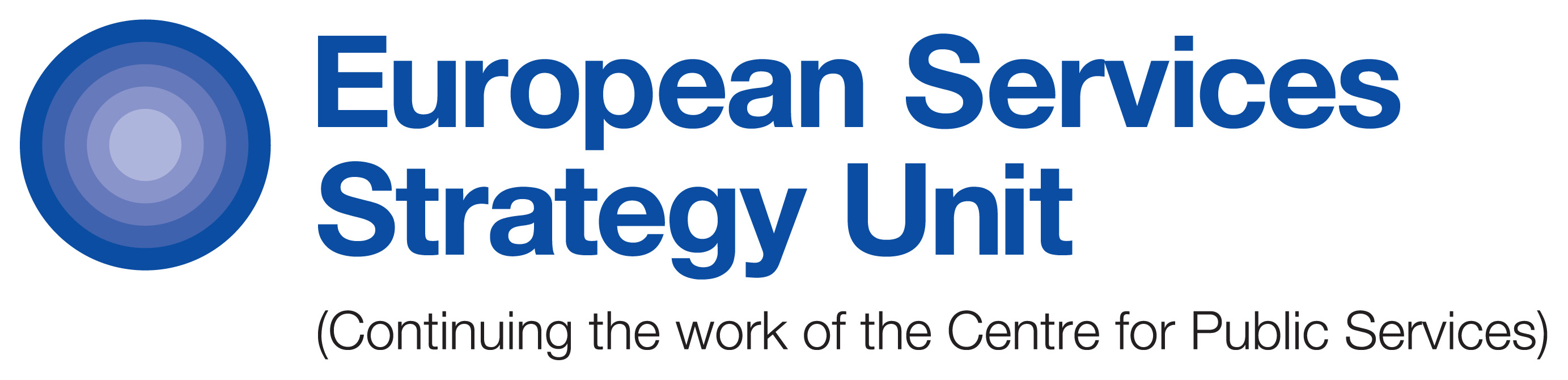 Impacts for service users
Market forces will determine the quality of services.
Contracts lead to a loss of flexibility and responsiveness.
Getting answers will be more tortuous.
Services increasingly treated as individual ‘customers’ 
‘Commercial confidentiality’ will limit disclosure.
The blame game will get worse as contractors shift responsibility for delays and failures 
Contractual disputes could cause delays.
Community involvement restricted due to procurement. 
Increased user fees, charges and tolls.
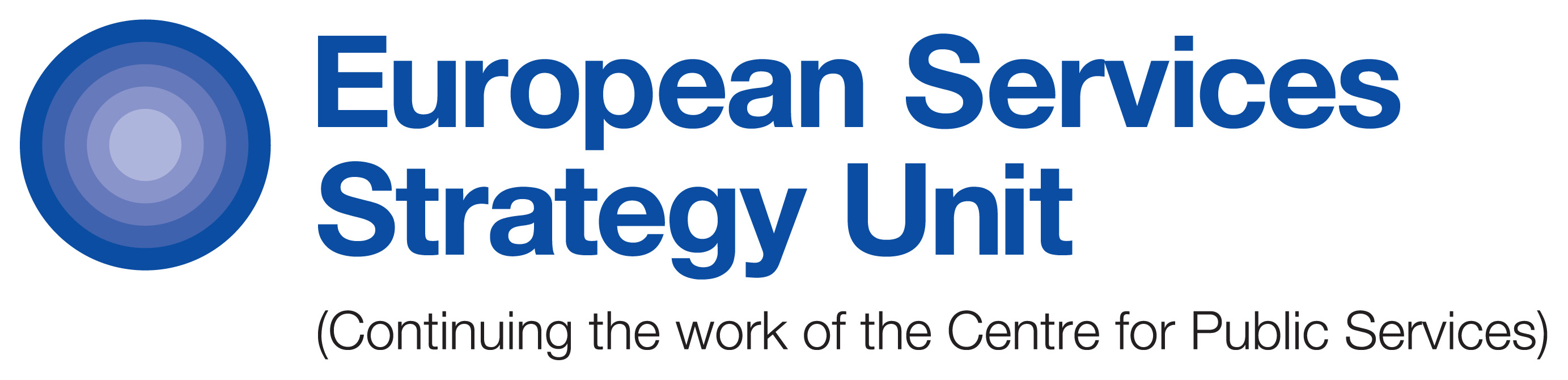 Impacts for public employees
Redundancies, loss of job security and transfers as contracts are won or lost.
Replacement of staff on lower grades.
Wage and benefit cuts.
Threat to pensions - closure of defined benefit pensions
Reduced implementation of equality policies.
New working practices.
Increased use of volunteers.
Operate in a contract culture with commercial values
Fragmented trade union organisation
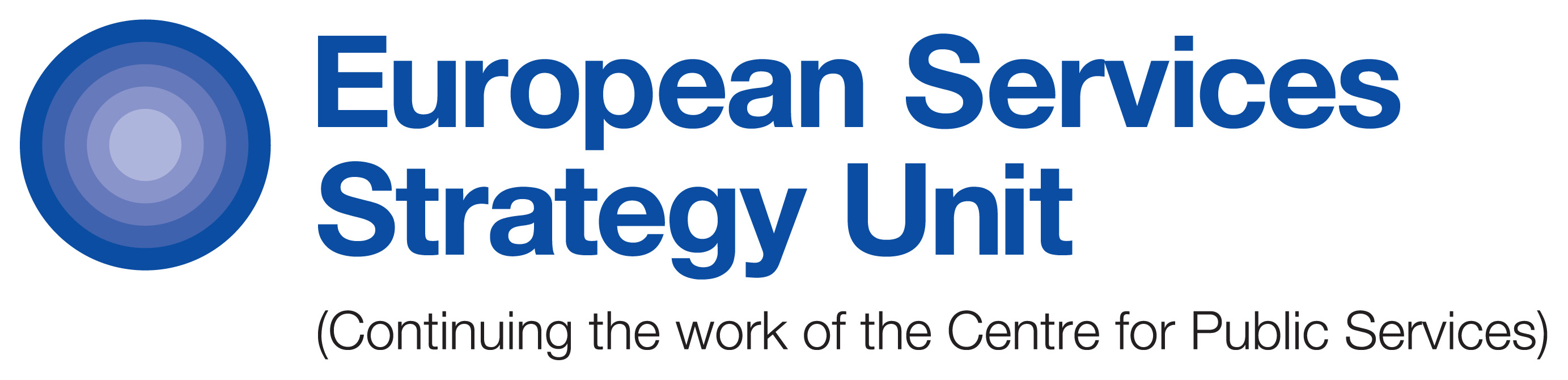 Lessons learned
New forms of privatization driven by neoliberal ideology & austerity
3 key strategies:
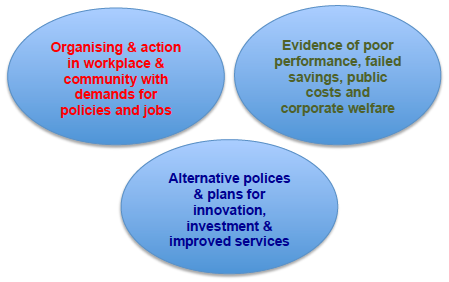 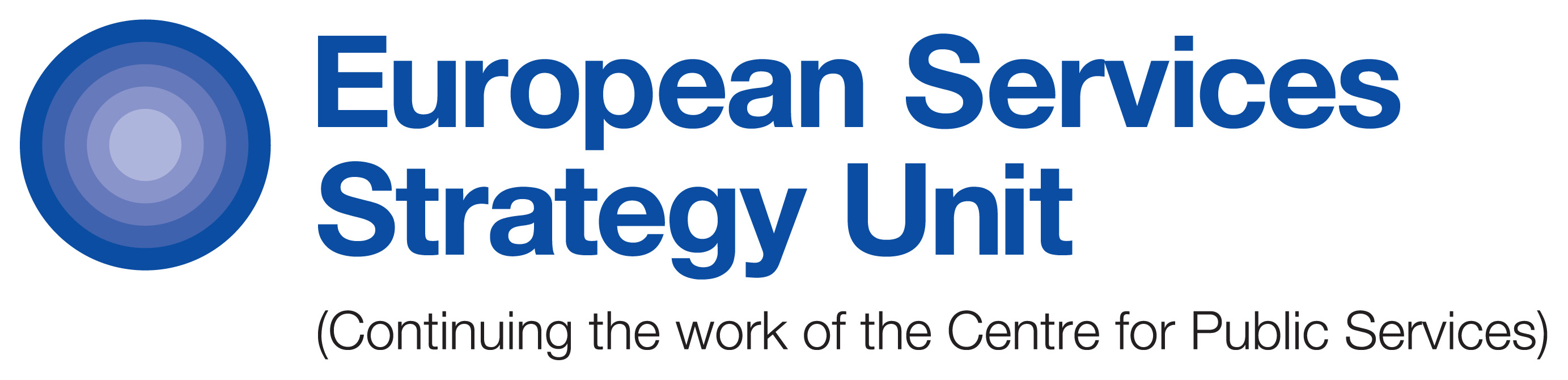 Action strategies
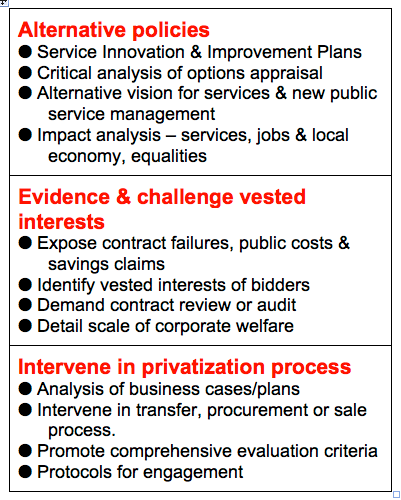 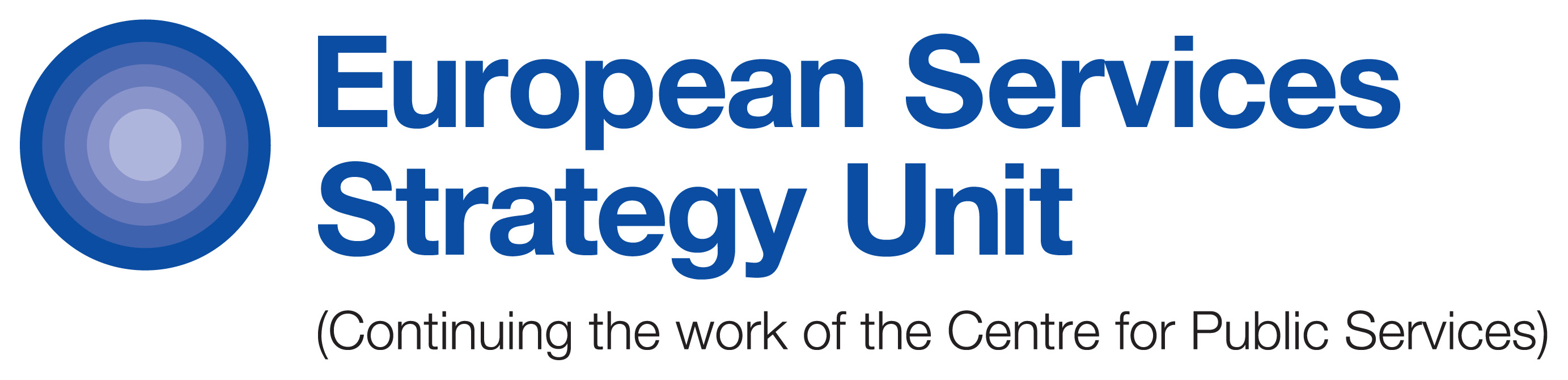 Sources
PPP Wealth Machine: UK and Global Trends in Trading Project Ownership
http://www.european-services-strategy.org.uk/ppp-database/ppp-equity-database/ppp-equity-report-final-full.pdf

PPP Strategic Partnerships Database 2012-2013 
http://www.european-services-strategy.org.uk/ppp-database/ppp-partnership-database/ppp-strategic-partnerships-database-2012-2013.pdf

The Mutation of Privatization: A critical assessment of new community and individual rights http://www.european-services-strategy.org.uk/publications/essu-research-reports/the-mutation-of-privatisation-a-critical-asses/mutation-of-privatisation.pdf

Costs and Consequences of a One Barnet Commissioning Council
http://www.european-services-strategy.org.uk/publications/public-bodies/transformation-and-public-service-reform/transformation-strategies/costs-and-consequences-of-commissioning-counci/costs-and-consequences-of-commissioning-council.pdf

NCIA Inquiry into the Future of Voluntary Services: The Ideological Context, Working Paper 4http://www.independentaction.net/wp-content/uploads/2011/03/Ideological-Context-final.pdf

Unmasking Austerity: Opposition and Alternatives in Europe and North America (2014), Spokesman Books, Nottingham.

Global Auction of Public Assets: Public sector alternatives to the infrastructure market and Public Private Partnerships (2010), Spokesman Books, Nottingham.

In Place of Austerity: Reconstruction of the state, economy and public services (2012), Spokesman Books, Nottingham.
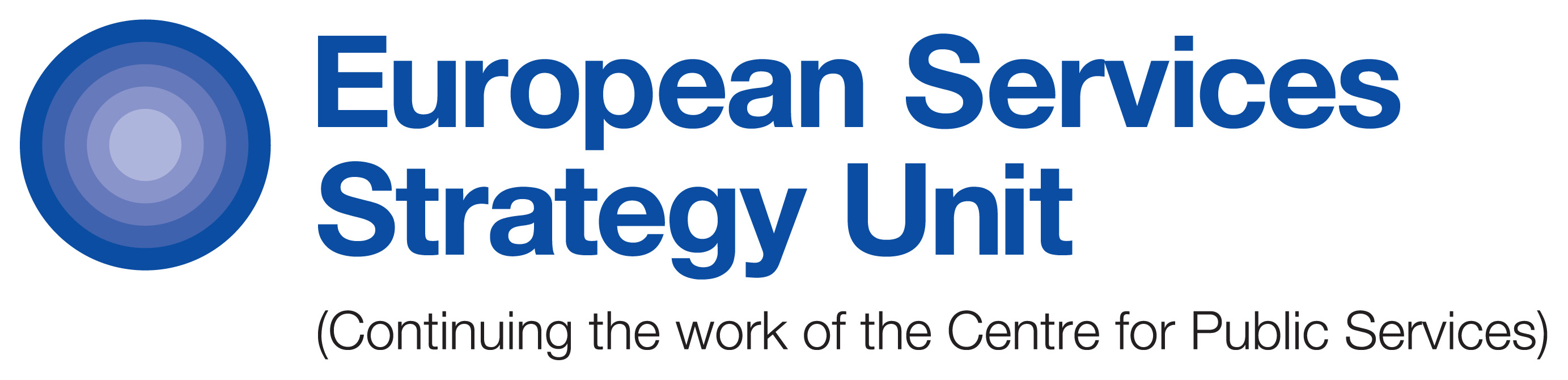